2021/22 ANNUAL REPORTPRESENTATION OCTOBER 2022
CONTENTS
Executive Summary
Strategic Outcomes and Outputs  
Overview of Organisational Performance
2021/22 Highlights
Overview of Human Resources 
Annual Financial Statements
Progress report on Audit findings implementation
2
EXECUTIVE SUMMARY
1.1. Organisational Environment 

The new organisational structure was approved by the MPSA subject to funding being made available. A funding request was submitted to National Treasury as part of the MTEF processes. 
The National Treasury approved a new budget structure for the CPSI with effect from 2022/23. 
This new budget structure positions the CPSI to respond to current and anticipated demands. 
In addition, the CPSI conducted an independent comprehensive, objective assessment of the CPSI to better position it for the future. 
This study, completed in October 2021, together in the broader assessment of public sector innovation currently underway, will assist the CPSI to strategically position itself to support the achievement of its mandate.
3
2. ACHIEVEMENT OF INSTITUTIONAL IMPACTS AND OUTCOMES
Impact Statement: Improved effectiveness and efficiency of the public service and its service delivery to the public through innovation

OUTCOMES 
Effective Corporate Governance: The achievement of this outcome will ensure, amongst others, accountability for the efficient, effective, and economic use of allocated resources towards fulfilling the mandate of the organisation.

Innovative Culture and Practice in the Public Sector entrenched: This outcome contributes directly to the achievement of the mandate of the CPSI and the implementation of the NDP. It is also a cross-cutting outcome that impacts on the seven priorities of government as identified by the Sixth Administration
4
ACHIEVEMENT OF INSTITUTIONAL IMPACTS AND OUTCOMES Conti...
The planned performance targets over the medium-term period contribute directly to the achievement of the mandate of the CPSI and the implementation of the NDP. It is also a cross-cutting outcome that affects the seven priorities of the government as identified by the Sixth Administration. 
 
Solution development is a critical step in infusing innovation in the public sector; these solutions are mostly brought forth by innovators, within and outside of government. The CPSI supports initiatives and collaborates with partner institutions such as The Innovation Hub to jointly develop, test and pilot solutions. Furthermore, the CPSI affords youth an opportunity to build capacity in digital skills, through hackathons and related programmes as sources of potential service delivery solutions. 
 
The creation of a culture and practice of innovation in the public sector is critical in ensuring that the public sector remains innovative. Public sector innovation thrives on vibrant knowledge platforms and products to encourage sharing and learning. These platforms are used to avoid reinventing the wheel. The platforms also serve as a source of innovative solutions for the replication programme. Furthermore, international knowledge platforms provide the global context to ensure that South Africa is kept abreast of new developments in the innovation space. 
 
Many solutions that are unearthed through the Public Sector Innovation Awards Programme or through collaboration with the broader National System of Innovation have the potential for broader impact. As such, there is a demand for the replication and scaling of these solutions.
6
STRATEGIC OUTCOMES AND OUTPUTS                          Conti………
6
3.OVERVIEW OF ORGANISATIONAL PERFORMANCE FOR 2020/21
7
3.OVERVIEW OF ORGANISATIONAL PERFORMANCE FOR 2020/21
PROGRAMME 1
8
3.OVERVIEW OF ORGANISATIONAL PERFORMANCE FOR 2020/21
PROGRAMME 2
9
3.OVERVIEW OF ORGANISATIONAL PERFORMANCE FOR 2020/21
10
3.OVERVIEW OF ORGANISATIONAL PERFORMANCE FOR 2020/21
11
5. 2021/22 HIGHLIGHTS
4.1 Administration
The CPSI has achieved a Clean Audit Outcome for the 2021/2022 Financial Year from the Auditor General, the 5th year in a row (Sixth in total).

4.2. Innovation Research and Development Initiatives Undertaken

The Research and Development Component initiated a new development project with the Northern Cape Office of the Premier, to develop a Virtual Thusong Centre and a Service Monitoring System. The project is currently in its design stage. Two additional development initiatives, namely the testing and piloting of a Forensics Mobile Application and a Patient Transport Management Mobile Application for Gauteng Emergency Medical Services (EMS), were also initiated. Research, including benchmarking against international practice, to position the CPSI for the next ten years and specifically within the contexts of the Fourth Industrial Revolution was concluded in October 2021.

Following a rapid assessment of the state of public sector innovation conducted in the previous year, the CPSI has, in partnership with the National Advisory Council on Innovation (NACI), completed the planning for a comprehensive qualitative and quantitative assessment to inform policy and strategy. This included the hosting of a validation workshop with key stakeholders in August 2021 to conduct a scoping exercise for the in-depth study. The initial phases of the project have commenced, with the literature review and conceptual framework (Phase 1) having been completed in October 2021. The development of the case study (qualitative study – Phase 2) was initiated in Q3, and it is anticipated that this phase will be completed during Q1 of the new financial year, after which the final phase, the quantitative survey will commence.
12
2021/22 HIGHLIGHTS                                                              Conti……
4.2. Innovation Research and Development Initiatives Undertaken (cont.)

Engagements with youth developers
Our support to the youth digital innovation eco-system continued through our support to the UK/SA Digital Literacy for Development Project (DL4D). We further provided mentorship during the following initiatives:
The Department of Communications and Digital Technologies, AlgoAtWork Robotics and the National ICT Youth Council hosted a two-day makerthon at the RBIDZ Techno Hub in Richards Bay 
The Aquatech hackathon was hosted in collaboration with the Eastern Cape Office of the Premier. CPSI further served on the judging panel.
The MTN App of the Year App Academy and the Geekulcha Student Society Challenge.
The TadHack South Africa In addition to mentoring, CPSI also served as one of the judges.
The Youth ICT and Business VacWork Programme in Siyabuswa and Mthatha 
The CPSI also hosted a #PSIHack22 on 24 and 25 February 2022. The hackathon focussed on public sector service delivery challenges.
13
2021/22 HIGHLIGHTS                                                              Conti……
Knowledge  to nurture an enabling environment for innovation in the public sector 

Public Sector Innovation Conference
The 15th Annual Public Sector Innovation Conference online webinar was held on the 24th and 25th August 2021. The conference focused on how public sector innovation can strengthen the implementation of the District Development Model to improve service delivery. 

Speakers including international experts were secured in this regard. The webinars provided a platform to share innovative approaches and solutions that improve service delivery. Bangladesh shared its public sector innovation journey as part of the conference. Following this conference, the CPSI held discussions with Bangladesh under the banner of the South-South Network for Public Sector Innovation (SSN4PSI). A meeting was held in May 2022 to outline how the CPSI can participate in this South-South Network.
14
2021/22 HIGHLIGHTS                                                              Conti……
Public Sector Innovation Awards Programme
The 19th Public Sector Innovation Awards Programme was officially launched  virtually in July 2021. 
The Public Sector Innovation Awards event was held in February 2022. Public sector individuals and teams were formally awarded by the Deputy Minister for the Public service and Administration for their service delivery innovations. 
In addition, public servants who are  system developers, were also recognised and awarded through the Public Sector Innovation Trailblazer Awards. This is a special award for innovative solutions that are developed internally within government institutions. 
The Deputy Minister further conferred Special Ministerial Awards to individuals and institutions that are contributing to improving delivery of services to citizens.
15
2021/22 HIGHLIGHTS                                                              Conti……
2021 PUBLIC SECTOR INNOVATOR OF THE YEAR
Central Chronic Medication Dispensary and Distribution (CCMDD)
THE CHALLENGE
South Africa has experienced an unpredicted growth in patients requiring access to long term therapies, driven in part by universal access to Antiretroviral Therapy (ART) and steady increases in patients with non-communicable diseases (NCD) requiring chronic therapy. The over  extension of public sector health care facilities is creating strain on available resources and has contributed towards medicine shortages and challenges in the quality of care provided. Some of the challenges experienced by patients include protracted waiting times and often  congested facilities.

THE INNOVATION
The innovation digitises a patient’s public health prescription at the public health facility. The platform is a web-based solution that allows for duplicate prescriptions, or contra-indicated medicines to be identified. The digital prescriptions and any necessary clinical notes are transferred to private courier pharmacies to dispense and distribute the patient’s prescription to the patient’s chosen pickup points (PuPs).
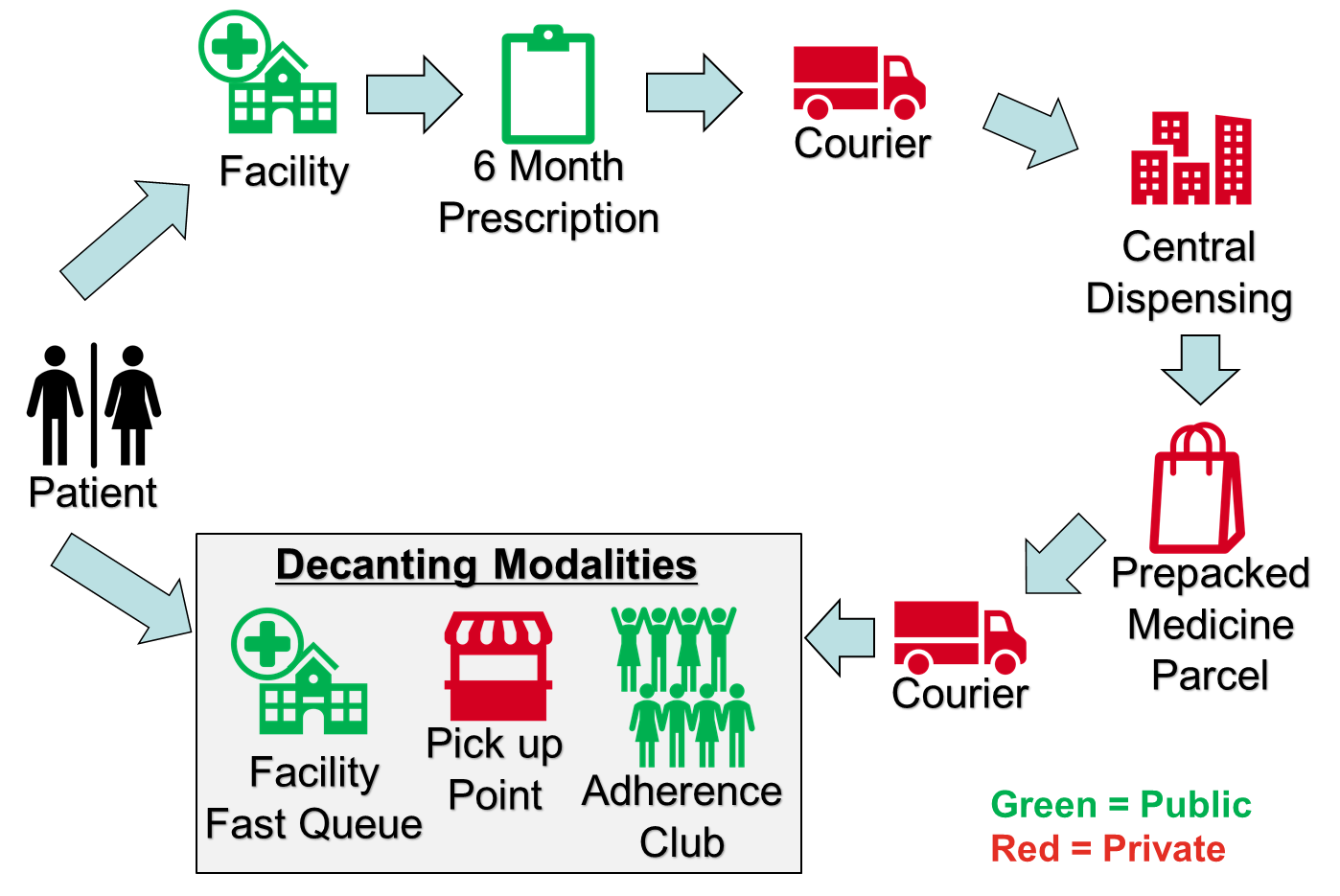 16
Examples of CCMDD pick-up points pick-up points
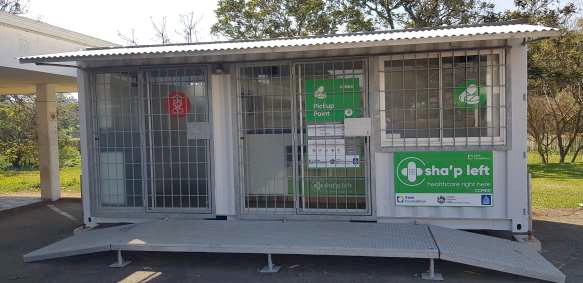 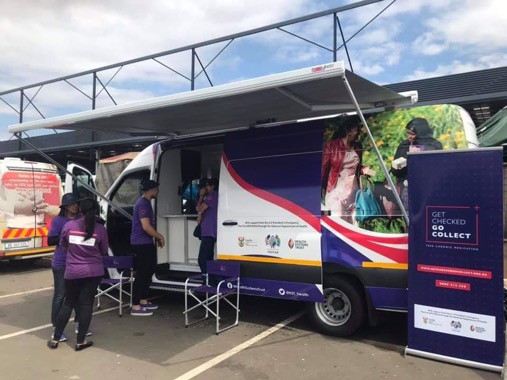 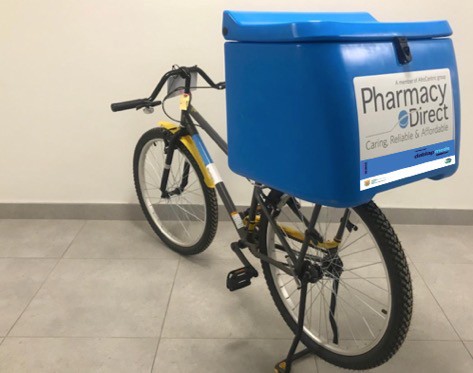 80 000 pat on home delivery
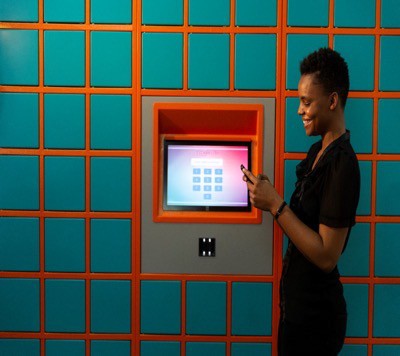 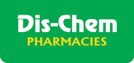 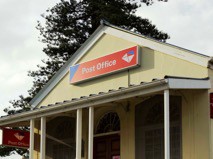 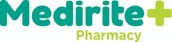 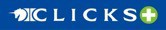 60% patients collecting from external PUPs
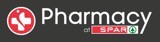 2021/22 HIGHLIGHTS                                                              Conti……
Ideas That Work Journal
The CPSI continues to use this online innovation knowledge platform to encourage learning and sharing of innovative solutions, approaches, and insights.

Design Thinking and Innovation Workshops
In 2021, four virtual innovation workshops focussing on Design Thinking and Public Sector Innovation were held to continue to build capacity in the public service. An additional workshop for the 2021 Public Sector Innovation Awards Finalists was also held.

International Public Sector Innovation Programme
The CPSI continues to participate as the National Contact Point (NCP) for the OECD’s OPSI and the OECD National Foresight Practitioners’ Network. The NCP meeting was held on 14-15 April 2021 and 7 December 2021, whilst the Practitioners’ Network met online on 11-13 October 2021.

The CPSI further participated in the SAIIA Building Anticipatory Governance in SADC post COVID-19 Webinar held on 12 May 2021. These partnerships enabled the CPSI to incorporate learning from global innovative practices into our webinars.
18
2021/22 HIGHLIGHTS                                                              Conti……
Innovative Solutions replicated in the Public Sector
E-Learning Solution
The CPSI facilitated the replication of an E- Learning solution in the Eastern Cape, and this solution will also be replicated in the North West and the Free State provinces during the 2022/23 financial year.

The SchoolLMS solution introduces cost-saving to ICT in education through innovative integration of tools, content, and users by making learning and teaching materials available for learners electronically and
online.
The solution is an integration platform that has a functionality for the distribution of eBooks and interactive content, as well as a functionality that facilitates the submission of digital handwritten lessons and assessments – homework, classwork, assignments, tests, and exams.
19
2021/22 HIGHLIGHTS                                                              Conti……
Innovative Solutions replicated in the Public Sector
Vulamanzi Water Filtering System
The Vulamazi Water Purification System is a point of-use membrane technology that provides safe drinking water to under serviced or rural communities. The technology used by the Vulamanzi Water Purification System is a Woven Fabric Microfilter (WFMF) that is produced in South Africa. It is a point-of use (POU) household water treatment unit consisting of a microfilter and a post-disinfection step. It removes suspended material, colloids, and water-borne pathogens to give safe drinking water from raw water that is contaminated with biological pathogens.
Hammanskraal has well-documented water challenges, most of the time the water is brown and not fit for consumption.
The Vulamanzi Water Filtering solutions was replicated in Hammanskraal at Odirile Residential Care Centre. 
This centre caters for persons with profound intellectual disabilities from age 2 to 55, providing a comprehensive service and care. Water challenges had a negative impact on the facility as it depends on the municipal trucks for water, a service that is inconsistent. As a result, the centre regularly buys bottled water which is very costly. The project has greatly assisted the centre to have constant supply of portable water and reduce their expenditure on water.
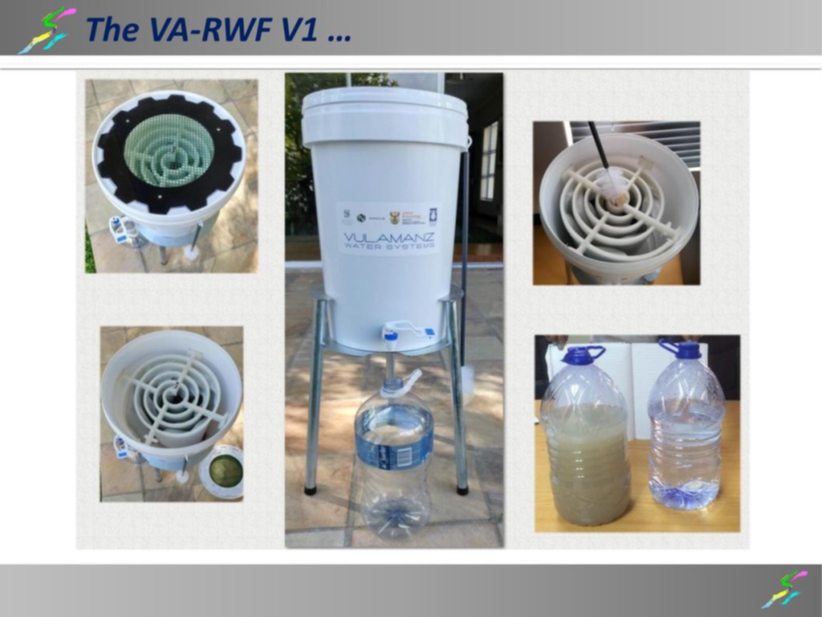 20
5. OVERVIEW OF HUMAN RESOURCES
Status of human resources in the department
The number of posts on the establishment of the CPSI increased during the 2021/22 reporting year from 30 to 32 posts. 30 of these posts were filled as of 31 March 2022, compared to the 27 posts of the 2020/21 report. Additional to the fixed establishment, two interns were employed.
The organisation had two vacant posts at the end of the reporting year. (Executive Director and Human Resource Officer). 
 Vacancy rate
The vacancy rate decreased from 16.67 per cent at the end of the 2020/21 reporting year to 9.6 per cent at the end of the 2021/22 reporting year. 
Employment Equity
6.7% of persons with disabilities
60% of women at SMS level 
20% of youth, mainly due to the internship programme.
Workforce planning and key strategies to attract and recruit a skilled and capable workforce
The CPSI has prioritised the appointment of staff with digital skills, in particular system developers, pending allocation of additional budget by NT through the MTEF processes.
21
6. ANNUAL FINANCIAL STATEMENTS FOR THE PERIOD ENDING 31 MARCH 2022 FOR THE CPSI
Appropriation statement (continued)
23
Appropriation statement (continued)
24
Appropriation statement (continued)
25
Appropriation statement (continued)
The actual expenditure as at 31 March 2022 amounted to R33.780 million or 81.5 percent against the final appropriation of R41.453 million, resulting in underspending of R7.673 million as detailed below: Compensation of Employees - An amount of R19.119 million (86.2 percent) was spent on Compensation of Employees against the final appropriation of R22.188 million. The underspending of R3.069 million was mainly due to vacant posts in the department. The Executive Director and Human Resource Management Officer posts were in the process of being filled for the period under review. 

Goods and Services - An amount of R12.764 million (78.8 percent) was spent on Goods and Services against the final appropriation of R16.208 million. The underspending of R3.444 million was mainly due to the following:   

Project stakeholder engagements and design thinking workshops were held online in the first two quarters due COVID-19 lockdown restrictions, which resulted in underspending on travel and subsistence in those quarters;

The lower than anticipated expenditure for consumables, telephone cost, stationery, and printing cost due to the COVID-19 lockdown restrictions and most of the activities being conducted online;

Consultancy Services mainly due to the delayed implementation relating to innovative real-time monitoring of service delivery solution for the Department of Home Affairs as well as Risk Management Services; and

The Call for Entries for the Annual Public Sector Innovation Awards was hosted online, which resulted in an underspending.
26
Appropriation statement (continued)
Transfers and Subsidies

No expenditure was incurred for transfers and subsidies during the period under review. 

Purchases for Capital Assets

An amount of R 1.892 million (62.0 percent) was spent on the Payment for Capital Assets against the final appropriation of R3.050 million. The underspending of R1.158 million was mainly due to the delayed delivery of servers and computers due to global shortage. 

Payment for Financial Assets

An amount of R 5 000 was spent on the Payment for Financial Assets relating to theft and losses recoveries within the department. 


       The unspent funds were surrendered to the National Treasury
27
Irregular and Fruitless expenditure
2021/22
2020/21
R’000
R’000
Details of irregular expenditure condoned
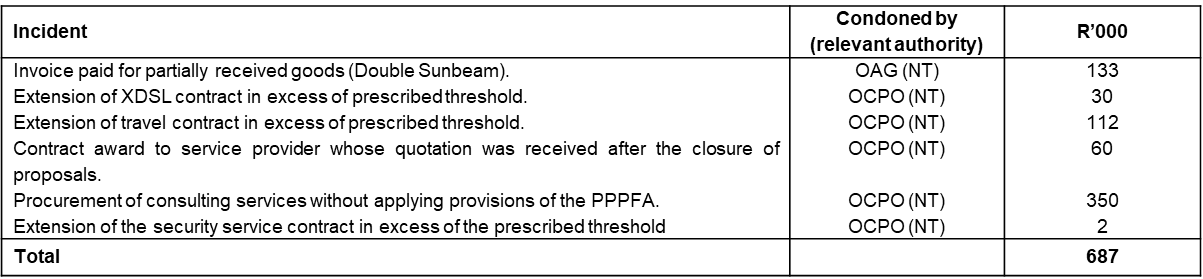 28
30 Days payment
During the period April 2021 to 31 March 2022 the CPSI processed 561 payments with no payment exceeding 30 days recorded.

 Overall Average payment days for the financial year was 7.31 days.
29
Progress Report on Audit findings implementation
30
THANK YOU!
31